Preschool Multi Tiered System of Supports Initiatives
MAISA Annual Conference

June 20, 2012
[Speaker Notes: Corrie]
Introductions
Corrie Mervyn
Early Childhood Coordinator
Ingham Intermediate School District
Tami Mannes
Early Childhood Coordinator
Ottawa Area Intermediate School District
[Speaker Notes: ALL]
Overview Of The Session
Key Features of a Multi Tiered System of Supports (MTSS)/Response to Intervention (RtI) Framework  

Importance of Early Intervention and Preschool-3rd grade Learning Continuum 

Two examples of ISDs engaging in this work in Michigan
[Speaker Notes: Corrie]
Key Features Of MTSS/RtI
Research-based instruction, strategies and interventions
Universal screening
Data-based decision-making
Problem-solving
Progress monitoring
Shared leadership
Family and community involvement
[Speaker Notes: Corrie
RtI is the practice of …
… providing high-quality instruction/intervention matched to student needs and 
… using learning rate over time and level of performance to 
…make important educational decisions.
				(Batsche, et al., 2005)]
Why Preschool?
“A compelling body of evidence affirms that early intervention is key to children’s success representing best practice in early child development and education. Thus, to place children on a trajectory for success, RtI is best-positioned to begin at the pre-k level.”

Coleman, Roth, & West, (2009), pg. 6
[Speaker Notes: Corrie
Early intervention support can prevent or mitigate
the occurrence of language, literacy, and academic
learning difficulties.]
Why Preschool?
MTSS/RtI provides a framework for assessment and services

Early intervention to potentially remediate learning gaps prior to Kindergarten entry

Increase collaboration between various stakeholders throughout the early childhood community

Intensive and systematic interventions are essential for students who are at-risk

Intervention should be multiple years to obtain the greatest benefit



Dion, Brodeur, Gosselin, Campeau, & Fuchs (2010); Jackson, Pretti-Frontczak, Harjusola-Webb, Grisham-Brown, Romani (2009)
[Speaker Notes: Corrie]
What We Know:
“A comprehensive preschool-through-third-grade (P-3) approach is needed to ensure that
children develop a solid foundation in literacy, math, social-emotional skills, as well as strong
engagement in learning. When schools link pre-k education with the elementary grades, the
gains that children make in high-quality pre-k are more likely to persist.”
Shore (2009), p. 6
[Speaker Notes: Corrie]
Pre-kindergarteners who attend programs that are aligned with the educational goals of early elementary schools:
Are more prepared to start Kindergarten
Have better developed cognitive, academic, social and emotional skills
Are more likely to graduate high school and be productive citizens
Are less likely to have children in their teen years or become entangled in the criminal justice system
Decrease in special education identification


Foundation for Child Development, 2005
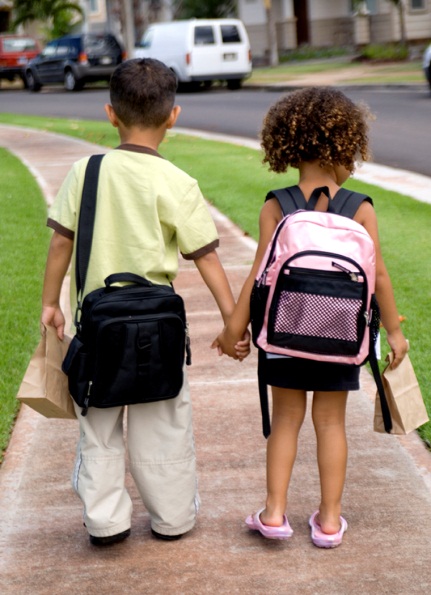 [Speaker Notes: Corrie]
Current Research On Preschool Literacy
Early literacy skills impact long-term success (Hamre et al., 2010; Justice et al, 2009)

Quality of preschool language and literacy instruction is low (Hamre et al., 2010; Justice et al, 2009)

Within a preschool setting literacy instruction occurs only 5-8% of the time (Carta et al., 2010)
Translating to 25-minutes within a 3-hour time block
[Speaker Notes: Tami]
Current Research On Preschool Literacy
We know which precursor and early literacy skills lead to increased conventional literacy skills in the early grades

We know we can impact important early skills using different programs and different settings

We know that there are many things parents and preschools can do to improve literacy development

We need to ACT on this knowledge!
[Speaker Notes: Tami]
Current Research On Preschool Behavior
Preschool programs positively impact student behavior, especially those at risk of academic failure

Children who display externalize behaviors tend to exhibit lower motivation and less positive attitude toward school

Initial feelings towards school environments persist into later school years.
Dominguez, Vitiello, Maier, Greenfield, 2010.
[Speaker Notes: Tami]
Key Components of Positive Behavioral Interventions and Support
PBIS for Young Children is a framework for program-wide, classroom-wide systems that prevent preschool aged children from developing problem behavior through:
Building positive relationships among children and adults
Purposeful arrangement of classroom environments
Designing age-appropriate schedules and routines, and
Explicit teaching of skills and behaviors
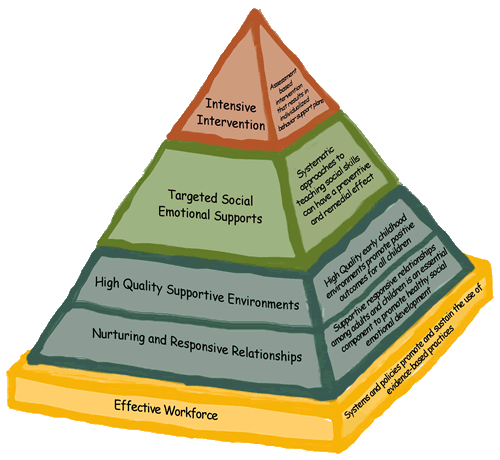 [Speaker Notes: Tami]
Ingham ISD
EARLY YEARS RESPONSE TO INTERVENTION INITIATIVE
[Speaker Notes: Corrie through all of Ingham’s stuff]
Early Years RtI Goals and Strategies
[Speaker Notes: Our Early Years RtI goals and Strategies are to increase the alignment from the preschool classroom to the elementary school classroom and to increase school readiness and supported transitions to kindergarten for all students]
Ingham Early Years RtI Model
ACADEMIC / LEARNING SYSTEMS

Tier 3: Comprehensive & Intensive 
Students who need individualized interventions
Individualized scaffolding strategies
More frequent progress monitoring

Tier 2:  Strategic Interventions 
Students who need more support in addition to the core curriculum
Explicit small group interventions and embedded learning activities
Progress monitoring

Tier 1: Core Curriculum
All students
Researched based
Intentional  teaching 
Universal screening
BEHAVIOR SYSTEMS


Tier 3: Intensive Interventions 
Students who need individualized intervention
Behavior support plans

Tier 2: Targeted Group Interventions 
Students who need more support in addition to universal interventions
Targeted social emotional supports

Tier 1: Universal Interventions 
All students in all settings
Nurturing and responsive relationships
High quality supportive environments
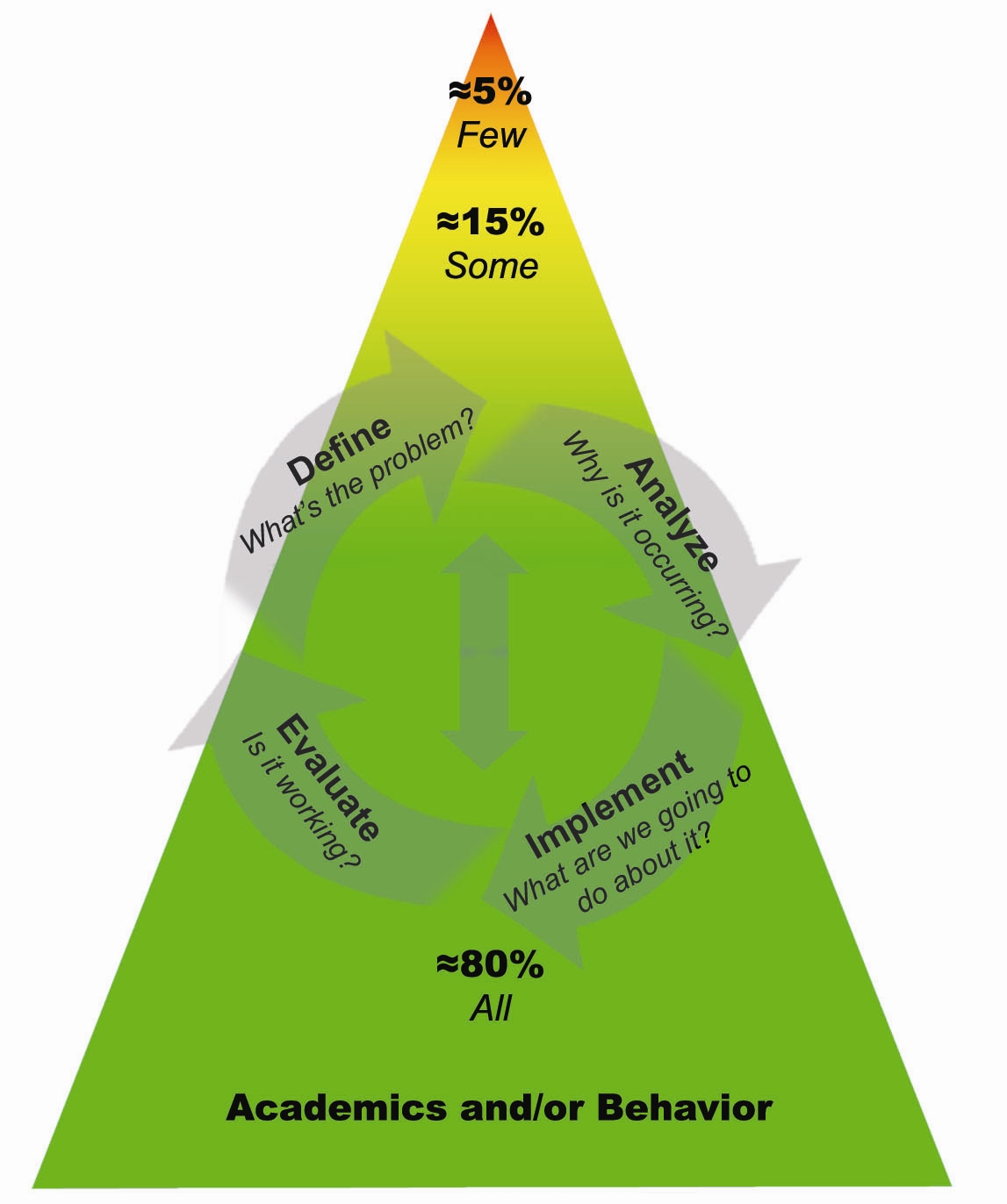 Our model adapted from IISD K-12, Recognition and Response and The Center on the Social and Emotional Foundations for Early Learning
[Speaker Notes: RtI is the practice of providing high quality instruction/intervention within a muti-tiered system of support matched to learner needs.  We use data based decision making and problem solving to monitor and adjust instruction and interventions for young children ongoing.

This model is adapted to support the emerging national research in early childhood RtI practices and is aligned with our K-12 RtI model to facilitate a seamless transition for children, families and educators between early childhood and K-2 systems.]
How We Began
2010-2011- Ingham ISD received an Early Years ReImagine grant from the Early Childhood Investment Corporation 

Partnered with the University of North Carolina-Frank Porter Graham Child Development Center to conceptualize an Early Childhood RtI model  

Partnered with Capital Area Community Services Head Start who were awarded a Mentor Coaching Grant to employ early childhood coaches to provide job-embedded support for implementation of RtI practices in the classroom 

Ran a pilot with 20 preschool classrooms including representation from Head Start, Great Start Readiness Program, Tuition, Montessori, and Early Childhood Special Education
2010-11 Training
Training was focused on changing adult practice to better meet the needs of students

100% of preschool classrooms used a universal screener for early literacy with children with implementation fidelity of 74%

93% of preschool classrooms implemented research based early literacy strategies with whole group and small group instruction 

96% of the improvement goals identified for all preschool classrooms were in progress or achieved to increase the quality of each classroom environment around adult-child interactions and early literacy
[Speaker Notes: Coaches and preschool teachers completed surveys and fidelity checklists around key practices to identify these accomplishments and changed practices as a result of the trainings and classroom coaching support provided.]
2011-12 Pilot Expansion
Ingham ISD supported the expansion of the project using general funds along with the remainder of the Mentor/Coaching grant from CACS Head Start

A second cohort of 20 preschool classrooms were added in a voluntary process
 
Engaged both cohorts in PBIS work

Expanded the emergent literacy work with Cohort 1

Training focused on use of instructional strategies and assessment data to improve student outcomes
PBIS Implementation
Engaged classrooms in the Center on the Social and Emotional Foundations for Early Learning
  (CSEFEL) Pyramid Model focusing on Tier 1
  practices-High Quality Supportive 
  Environments and Nurturing and 
  Responsive Relationships


Used CSEFEL’s Inventory of Practices Self Assessment Survey and a created PBIS Walk-through tool to support Implementation Fidelity
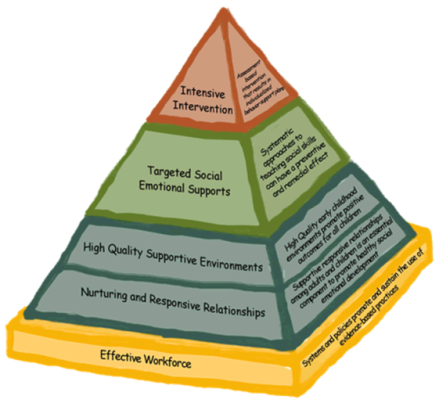 Continuing PBIS Implementation Work In 2012-2013
Measure implementation fidelity of program wide PBIS using the Program Wide Evaluation Tool, PreSET 

Record student behavior incident reports using the Behavior Incident Recording System (BIRS)

Guide teachers in interpreting and analyzing BIRS data to provide students with targeted and intensive social emotional interventions
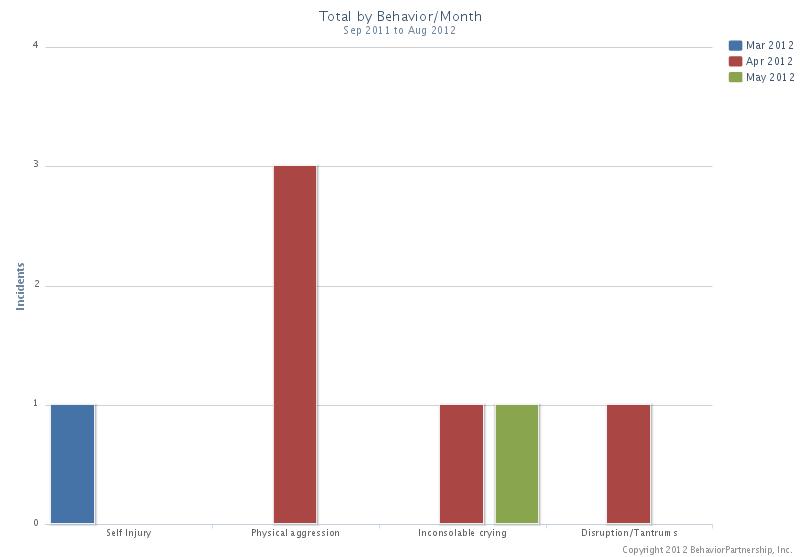 [Speaker Notes: Make note of new researched products available]
Emergent Literacy Instruction Implementation
Trained teachers in the administration of The Preschool Early Literacy Inventory (PELI) universal screening tool, authored by Dynamic Measurement Group (DMG)


Equipped leadership teams to ensure fidelity of the administration of the PELI using a Reliability Checklist, created by DMG
Led teachers in analyzing PELI student data to inform instruction and intervention using research based strategies in the areas of emergent literacy
Continuing Emergent Literacy Instruction Implementation Work In 2012-2013
Continue working with Cohort 1 classrooms and engage Cohort 2 classrooms in emergent literacy work including:

 Universal screening using the PELI

 Data driven intentional teaching methods that include embedded and explicit instruction and intervention
Ottawa Area ISD
Preschool Response to Intervention Initiative
[Speaker Notes: Tami through all of Ottawa’s stuff]
Goals
Explore national dialogue on best practices of RtI

Increase educator knowledge, understanding, and application of promising practices in RtI at the preschool level

Implement select components of an RtI model in the areas of behavior and literacy

Share ideas and knowledge with other members of the project
Local Participation
Application process
Any district within the county could apply to participate in the pilot project 
Must be engaging in RtI practices K-5
Must send a team to trainings
Mandatory Representatives: (Special education, Great Start Readiness Preschool, Tuition-based preschool, Young Five’s, Administrator)
Head Start also had a team
If selected as part of the pilot
Teams must attend all trainings
Given a stipend to help offset costs ($1000)
5 districts were accepted into the project
Training Provided
Winter 2010
Overview of RtI
Winter 2010
Positive Behavior Interventions and Supports for Young Children
Jason Novetsky, Ph.D
Spring 2010
Finalize plans for rolling out PBIS in the fall
Summer 2010
Review plan for PBIS implementation
Begin planning for literacy implementation
Fall 2010
Trained in Literacy Screeners: Preschool Early Literacy Indicators (PELI) and Get It! Got It! Go!
Winter 2011
Wrap up meeting to plan for next steps
Focus day on literacy strategies
Focus day on Tier 2 and Tier 3 behavior strategies/interventions
Fall 2011
Goal Setting / Implementation Plan
PBIS: Tier One
Results from the Positive Behavior Support for Early Childhood Classrooms—Assessment and Planning Tool (completed in April)
Variability in overall percent of items in place (30-85%)
Programs are universally doing a good job of setting up the learning environment (schedule and physical layout) in a predictable and well organized fashion
Providing at-risk and individualized behavior support are the greatest areas of need
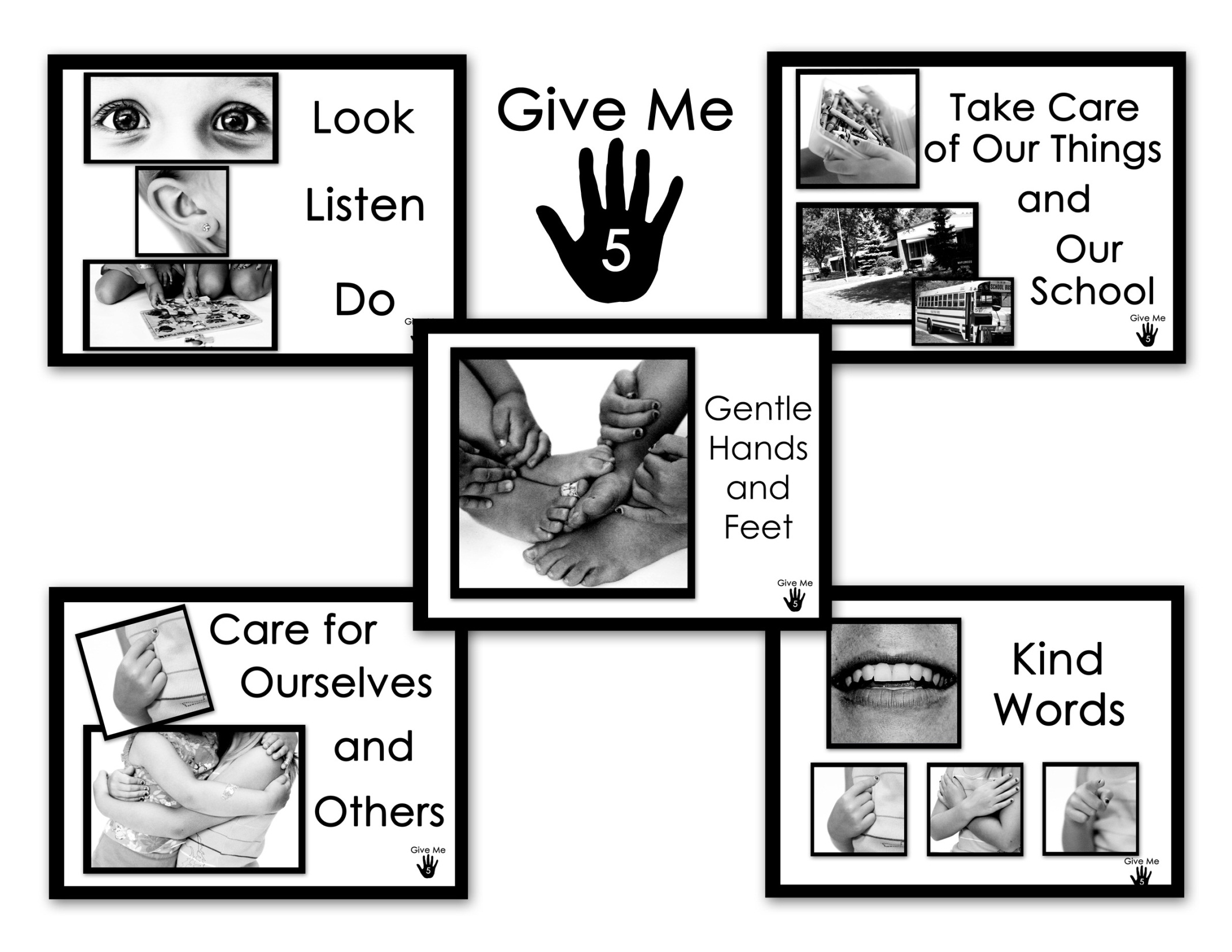 Essential Components Of Literacy Assessments-Our Rubric
Definition of Terms – 
Screening:   Use of a brief procedure or instrument designed to identify those who need further assessment or support.
Progress Monitoring:  Determines through frequent measurement if students are making adequate progress or need more intervention.
Diagnostic Assessment:  Helps to plan instruction with in-depth information about student skills.
Outcome Assessment:  Comprehensive evaluation of program effectiveness/skill acquisition in relation to benchmarks/goals.
Data
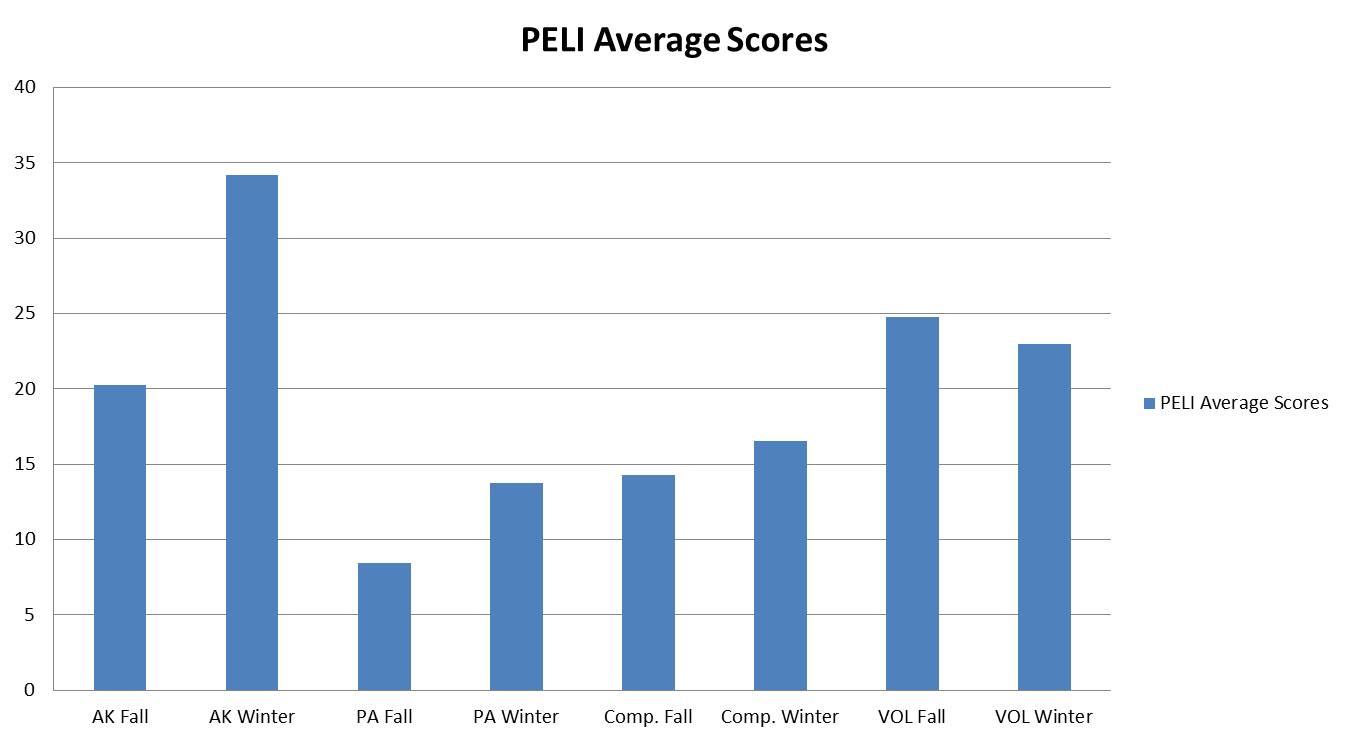 Next Steps
Continued professional development for all tiers in both literacy and behavior

Ensuring accountability to parents

The need for on-going coaching to ensure the implementation fidelity

Discussing potential to bring on another group of schools
Struggling with time and resources that we currently have
SUCCESSES and CHALLENGES
Successes
Use of positive approach with ALL students
 
Teachers planning literacy instruction based on student data

Increased dialogue between programs (Head Start, Great Start Readiness Program, Early Childhood Special Education, etc.)

Time to collaborate between multiple programs from different districts

Awareness of the importance of differentiated instruction at Pre-School for at-risk children

Increased collaboration with elementary staff and administration
[Speaker Notes: Corrie]
Challenges
Braiding and integrating various funding streams and program requirements (Head Start, Great Start Readiness Program, Early Childhood Special Education)

Most preschool programs are set up to serve the at-risk population 

Resource sustainability 

Disparate supervision and locations of early childhood classrooms makes it difficult to provide coaching and mentoring support

Differences in early childhood teacher preparation

Debate of developmentally appropriate practices

Limited research of tier one research-based instructional practices

Limited research surrounding tier two and three instruction and intervention
[Speaker Notes: Tami]
How To Contact Us:
Corrie Mervyn
cmervyn@inghamisd.org
Tami Mannes
tmannes@oaisd.org
[Speaker Notes: Tami]
Resources